State of the Teacher Workforce
Analysis of Publicly Available Teacher Data Across Houston School Systems 2012-2022
Teachers and Staff
‹#›
Source: TEA TAPR, 2022
Teachers and Other Staff by District
Source: TEA TAPR, 2022
‹#›
Teacher Demographics
Houston-area ISDs and charters show large gaps between their student and teacher demographics for key groups.
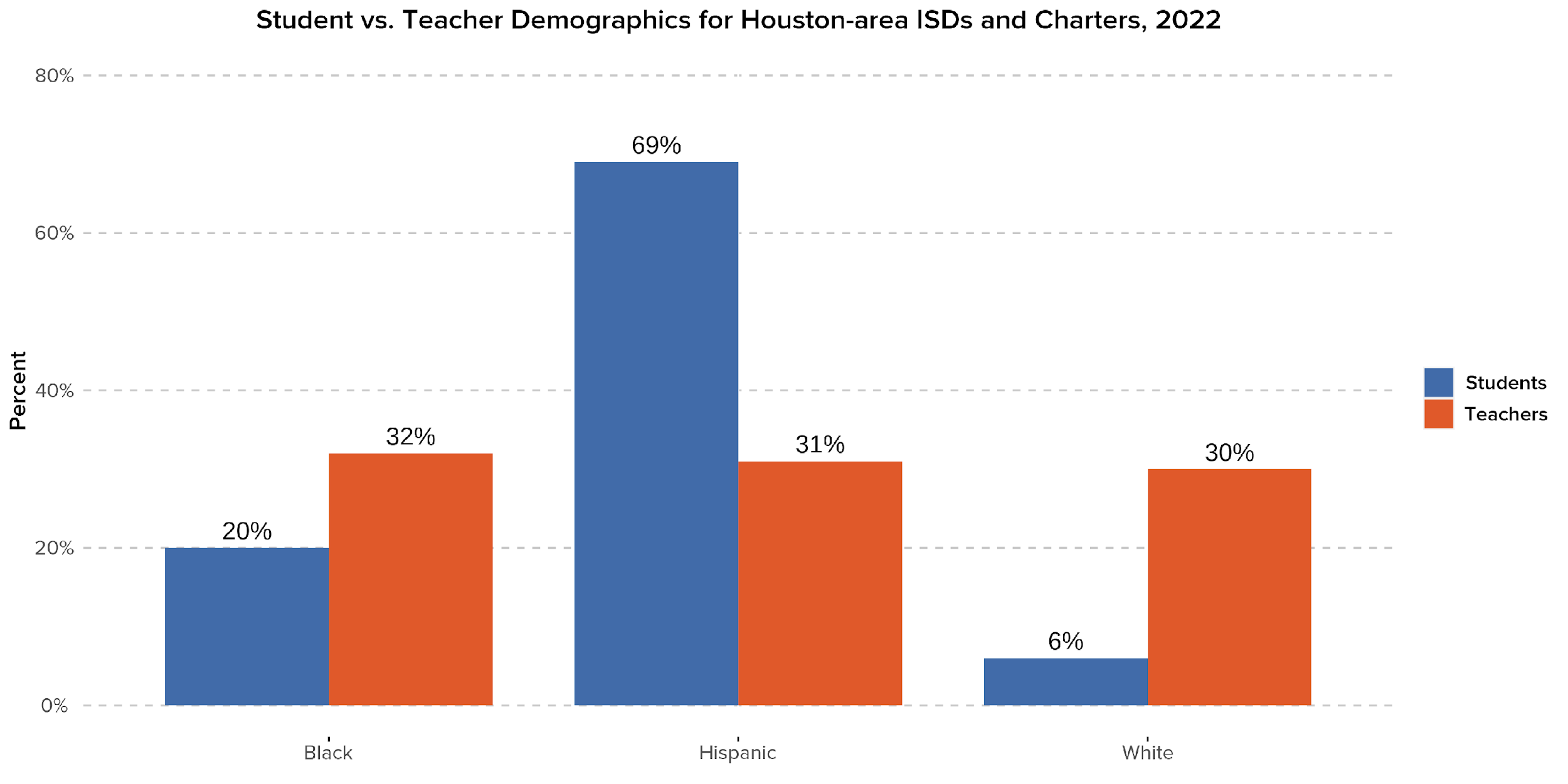 -38pp
+12pp
+24pp
‹#›
Source: TEA TAPR, 2022
At YES Prep schools, Hispanic teachers are even more underrepresented compared to Hispanic students.
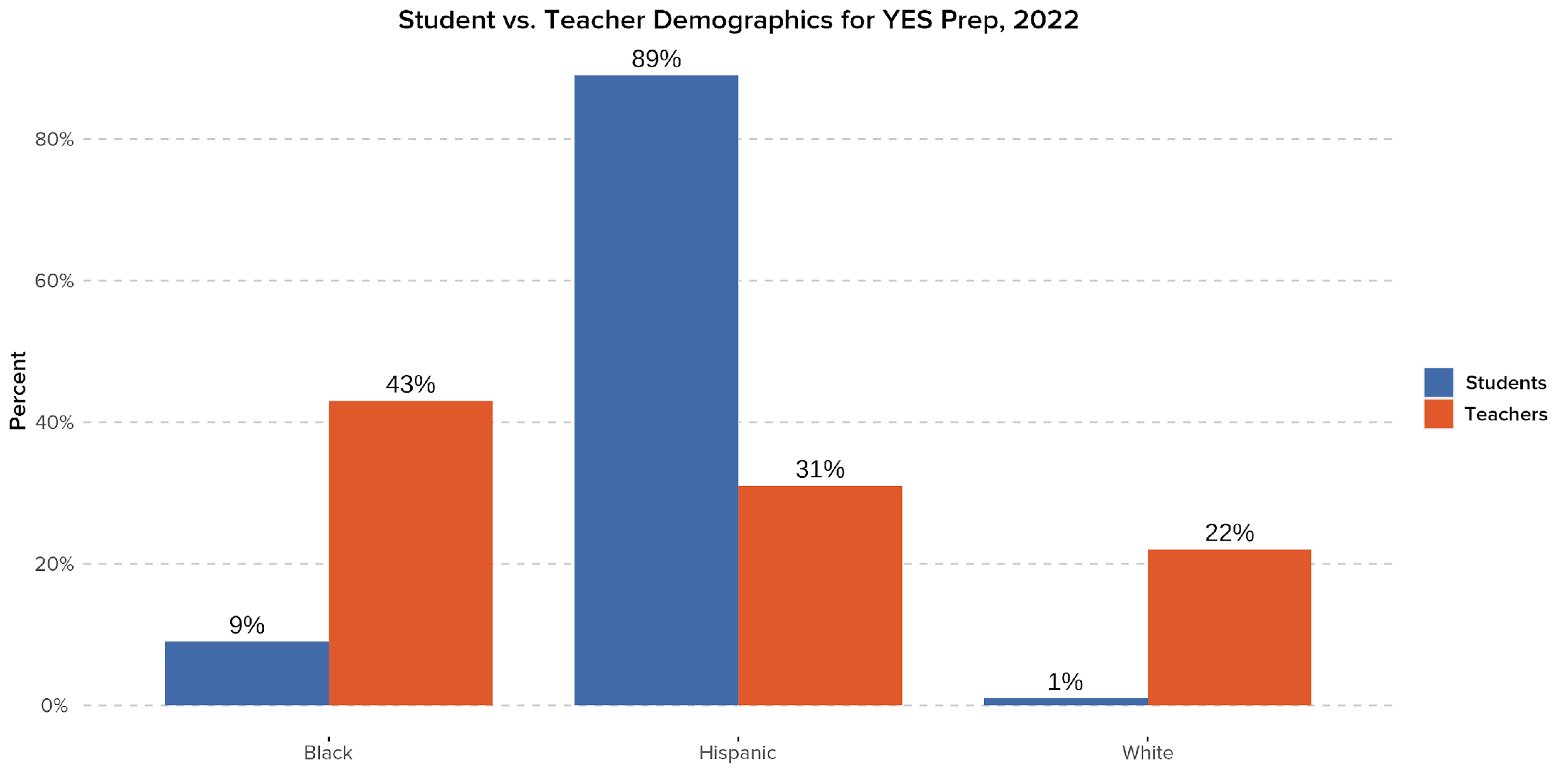 The proportion of YES Prep students who identify as Hispanic is nearly 3x that of teachers who identify as Hispanic.
-58pp
+34pp
+21pp
‹#›
Source: TEA TAPR, 2022
On average, A-rated campuses have higher student-teacher ratios than campuses with lower accountability ratings.
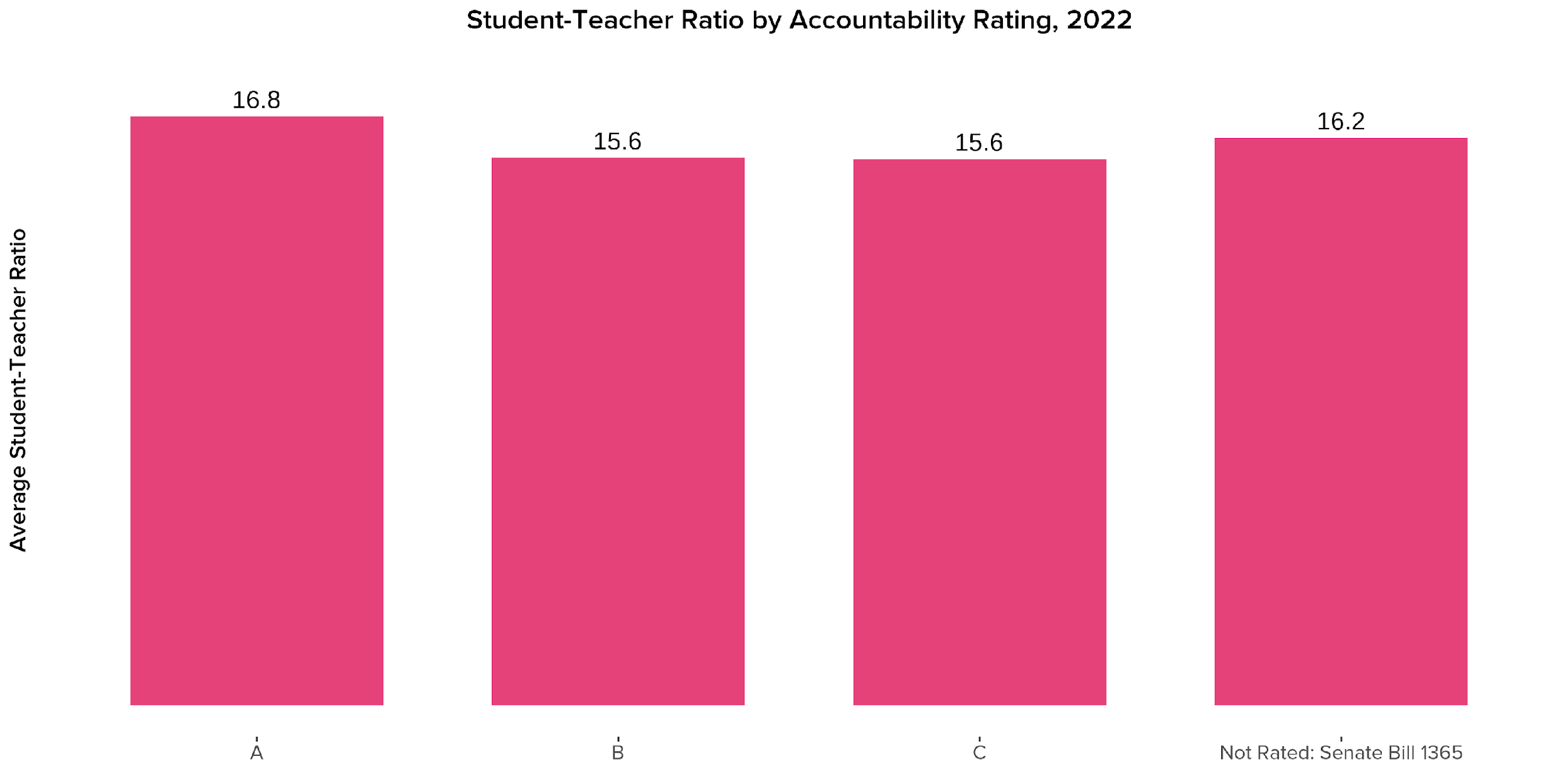 ‹#›
Source: TEA TAPR, 2022
Teacher Retention & Experience
Most Houston-area ISDs saw decreases in average teacher tenure since 2012, showing teachers are staying with a district for less time.
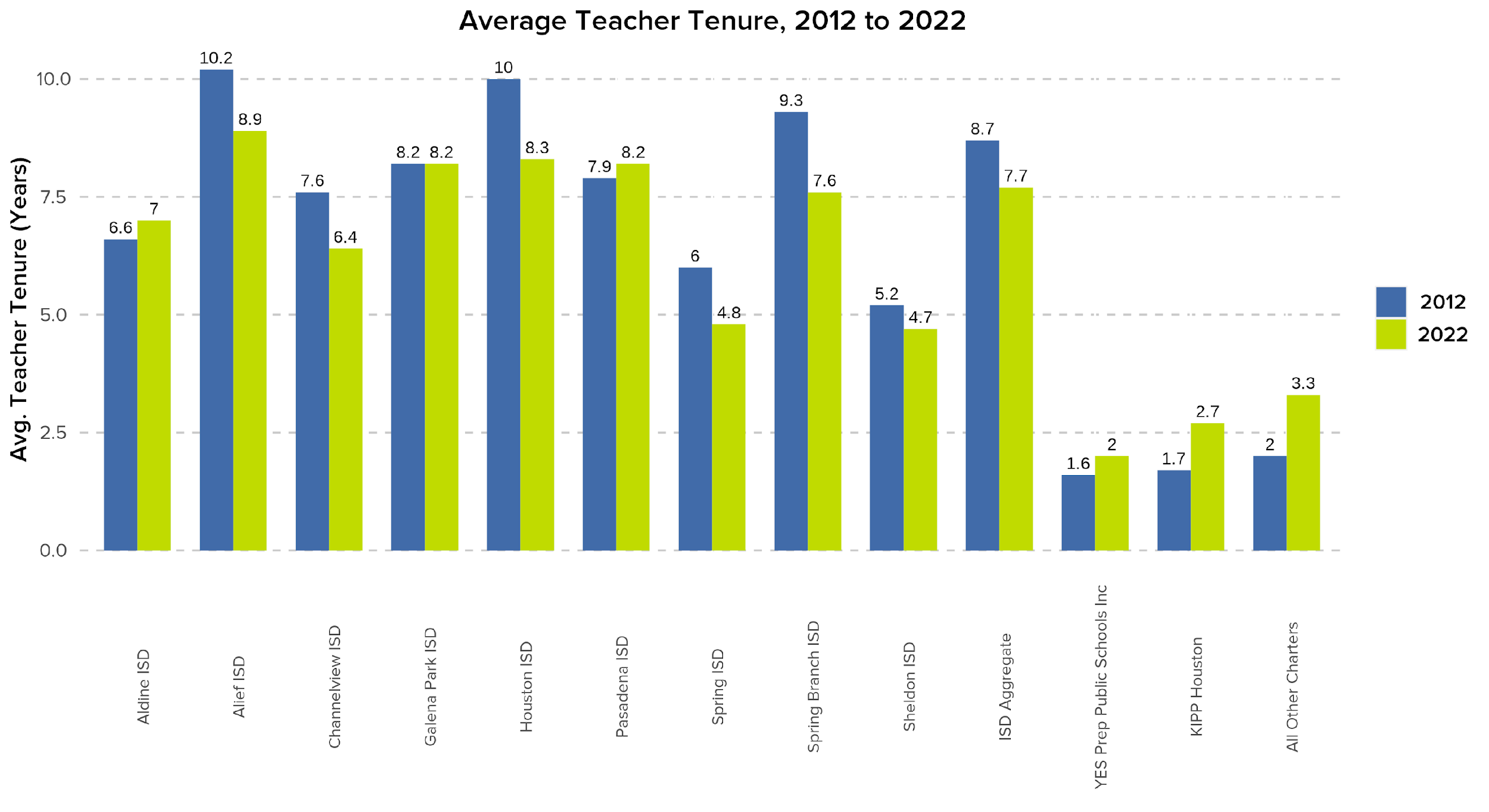 Source: TEA TAPR, 2012 and  2022
6 Houston-area ISDs saw their average teacher tenure decline by a year or more from 2012 to 2022.
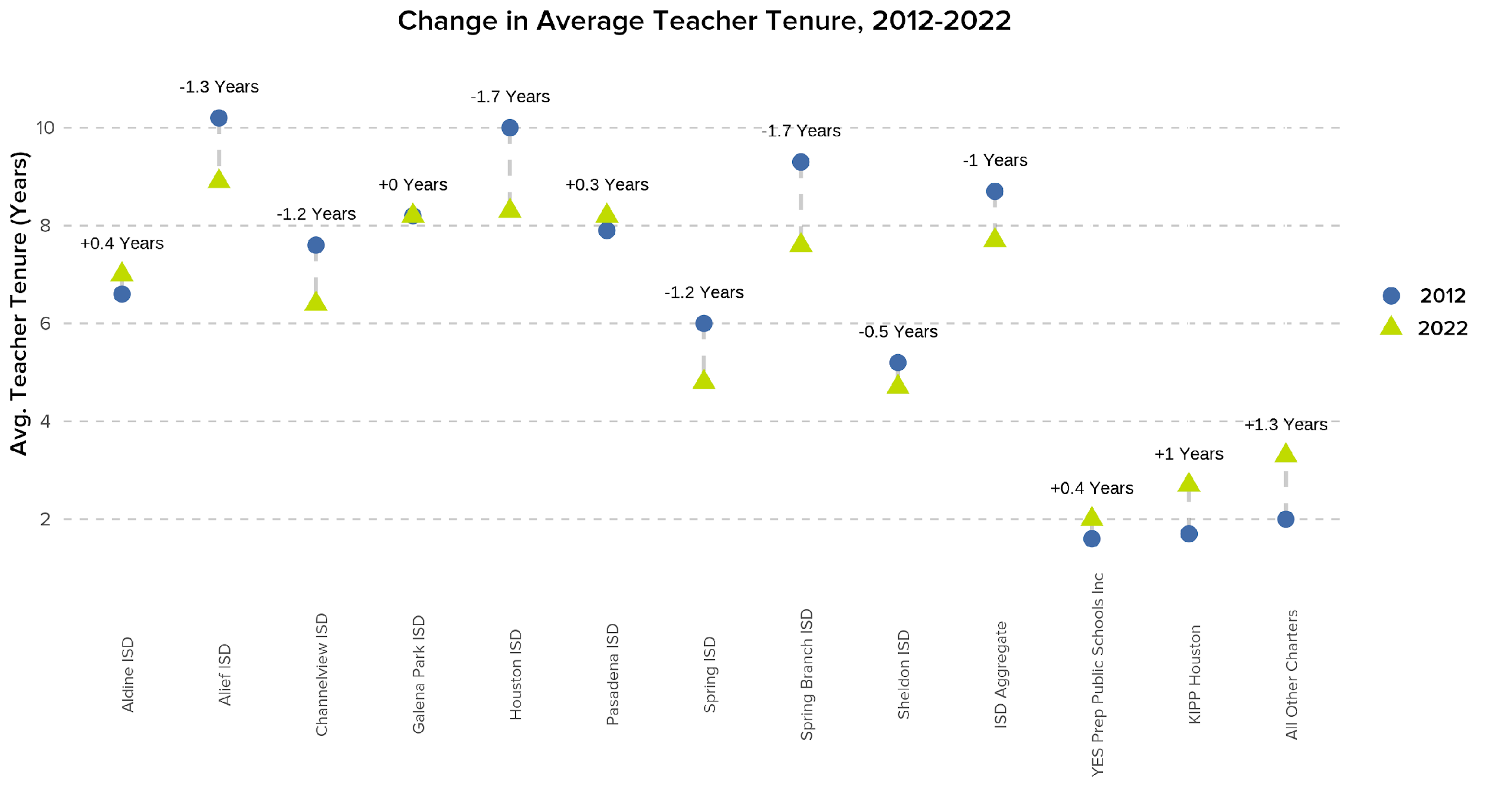 Source: TEA TAPR, 2012 and  2022
Similarly, average teacher experience has declined or stayed flat since 2012 at many—but not all—Houston-area ISDs.
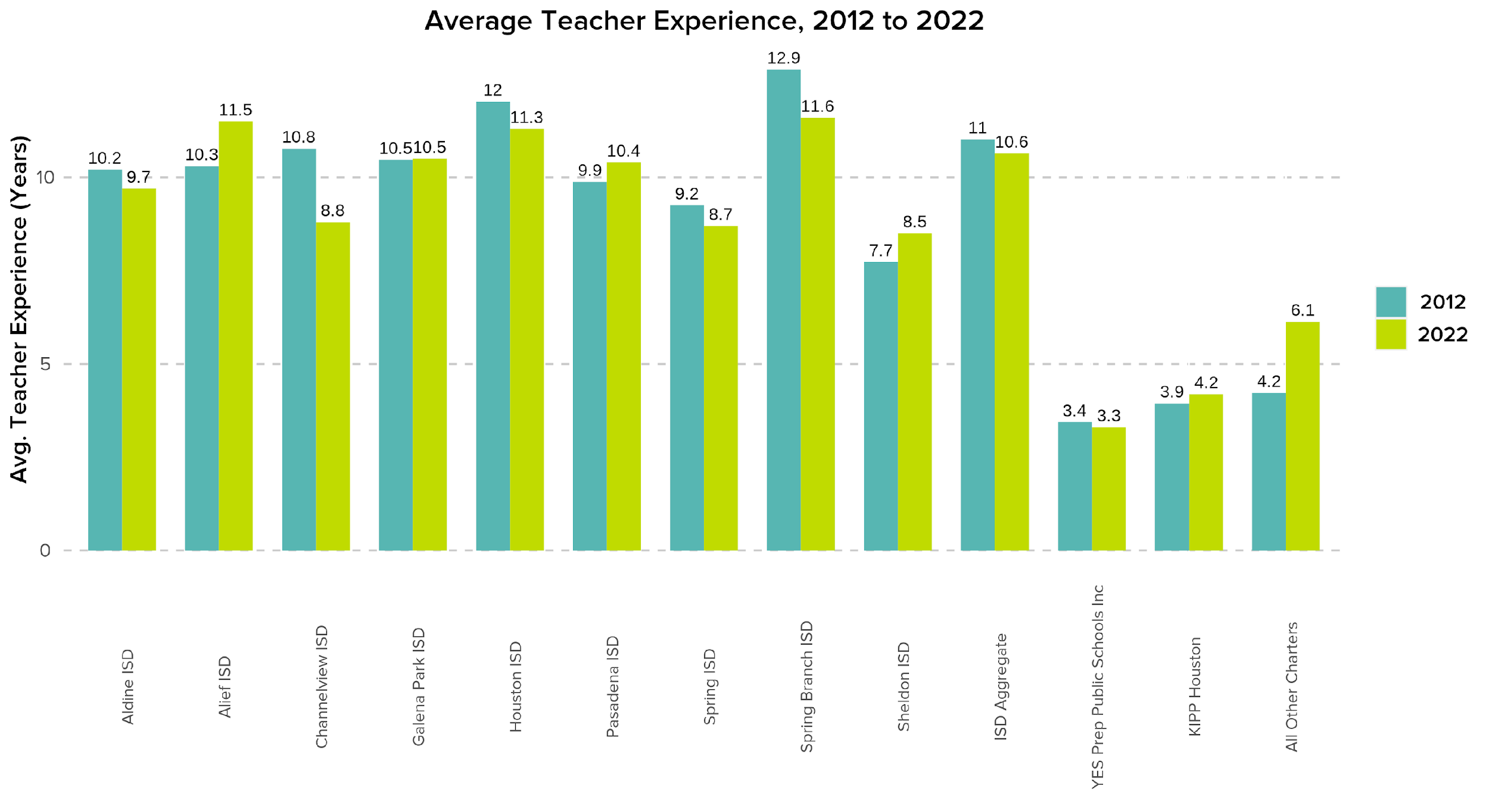 Source: TEA TAPR, 2012 and  2022
Three Houston-area ISDs saw their average teacher experience increase from 2012 to 2022.
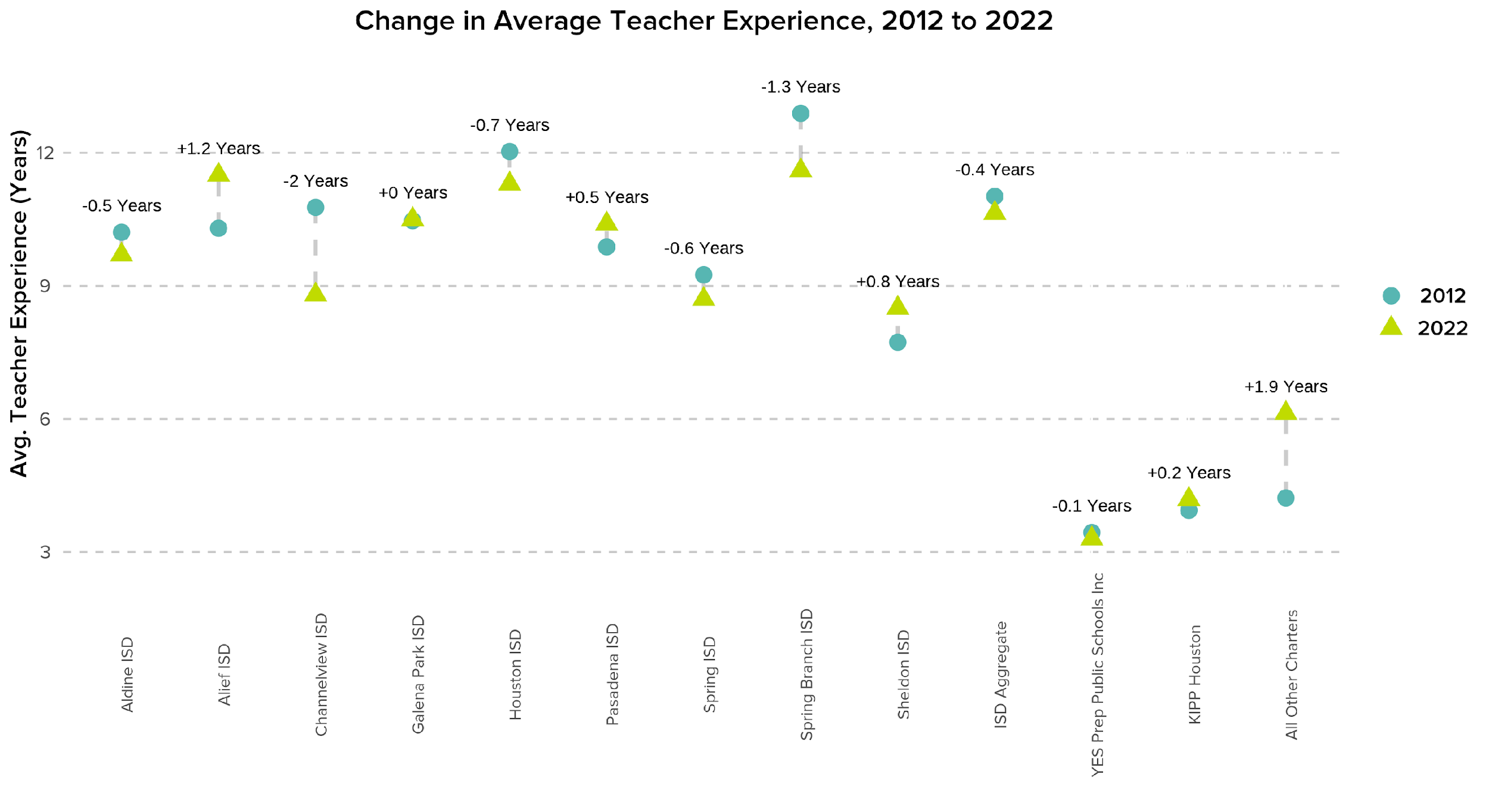 Alief, Pasadena, and Sheldon ISDs saw increases in average teacher experience since 2012
Source: TEA TAPR, 2012 and  2022
Only Pasadena ISD, KIPP, and other charters saw increases in both average teacher experience and teacher tenure since 2012.
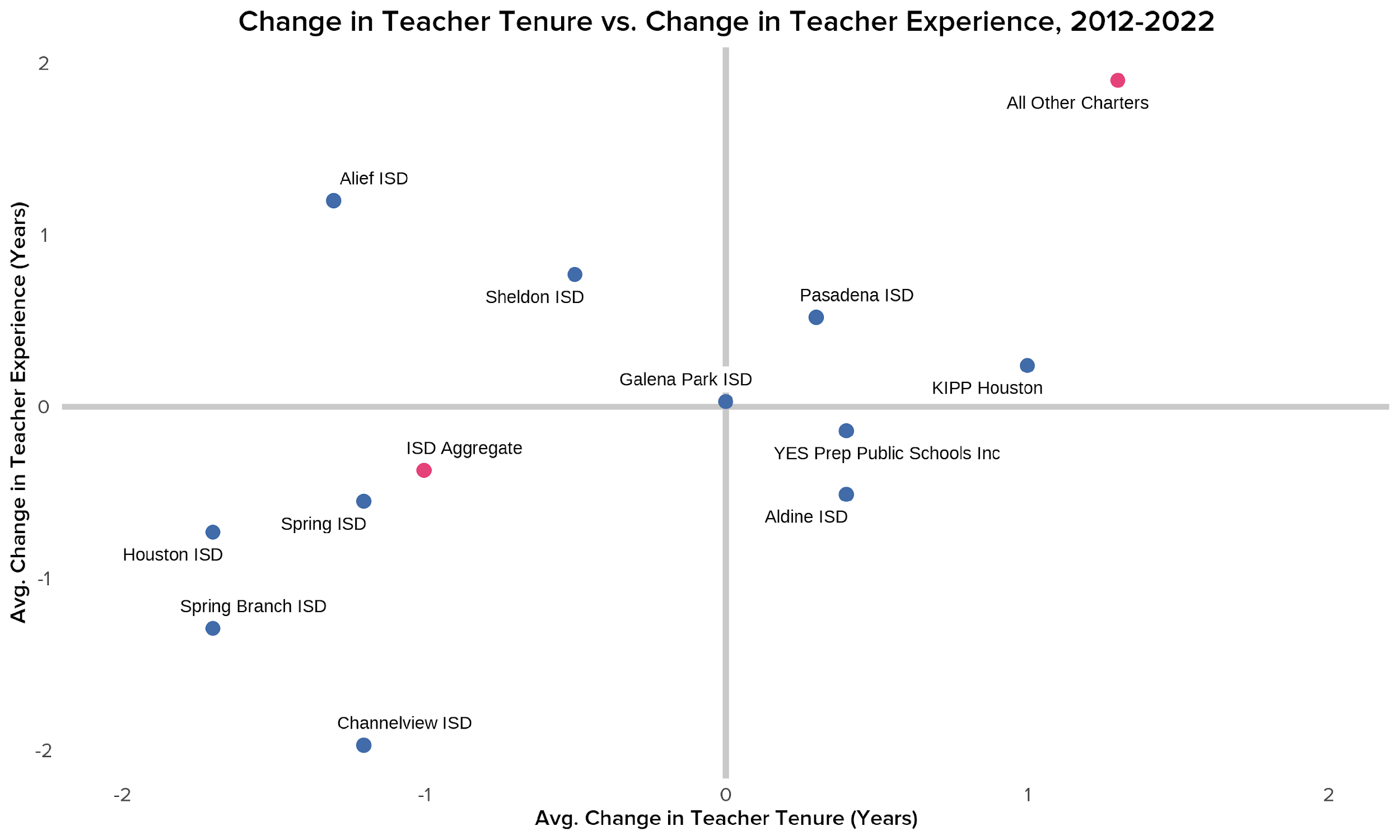 These districts all saw their teachers stay within the district longer, on average, and saw their average teacher experience grow.
Source: TEA TAPR, 2012 and  2022
Four Houston-area ISDs saw decreases in both average teacher tenure and experience since 2012.
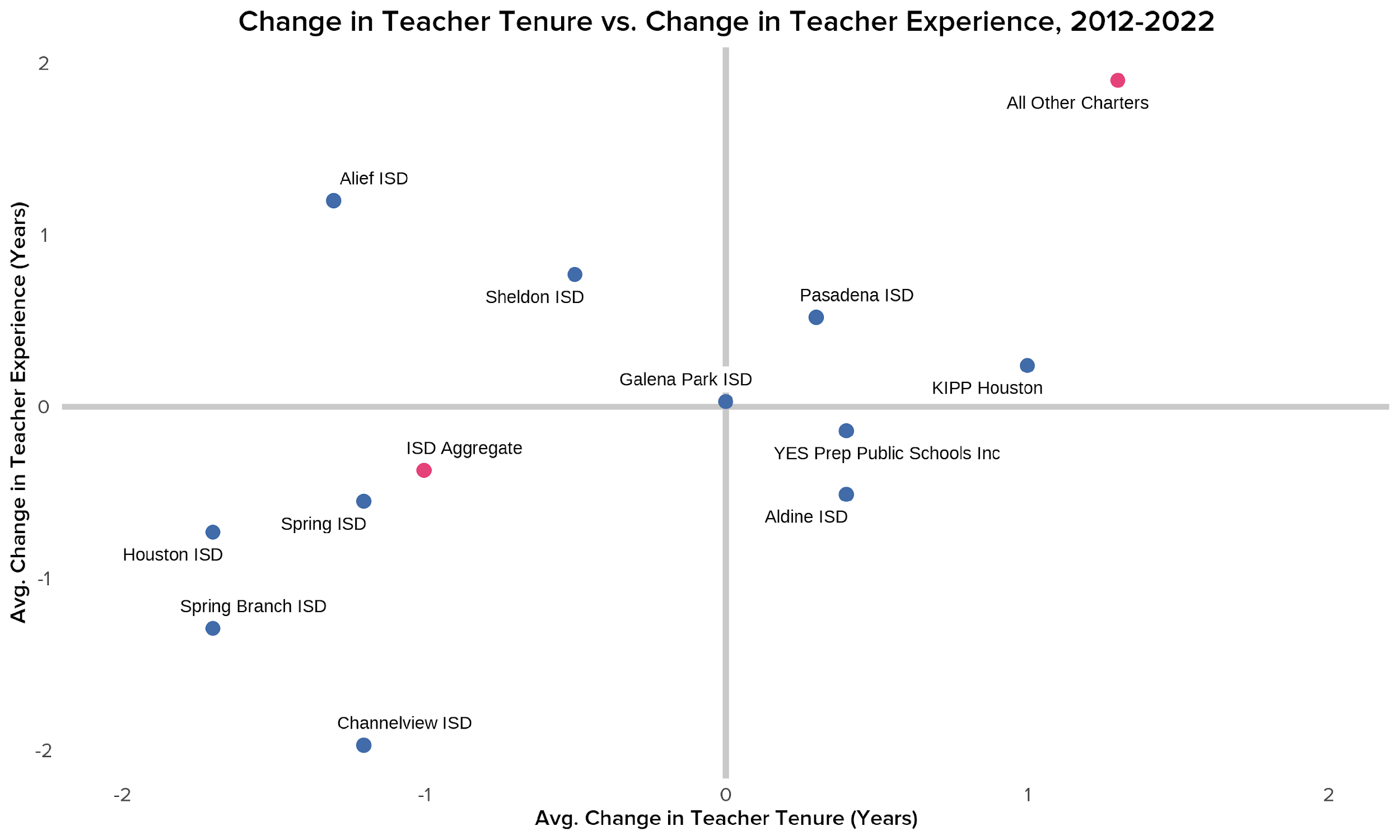 Conversely, these districts all saw their teachers stay within the district for less time, on average, and saw their average teacher experience decline.
Source: TEA TAPR, 2012 and  2022
Teacher Turnover
All Houston-area ISDs saw increases in their teacher turnover ratios since 2012, while YES Prep’s teacher turnover declined.
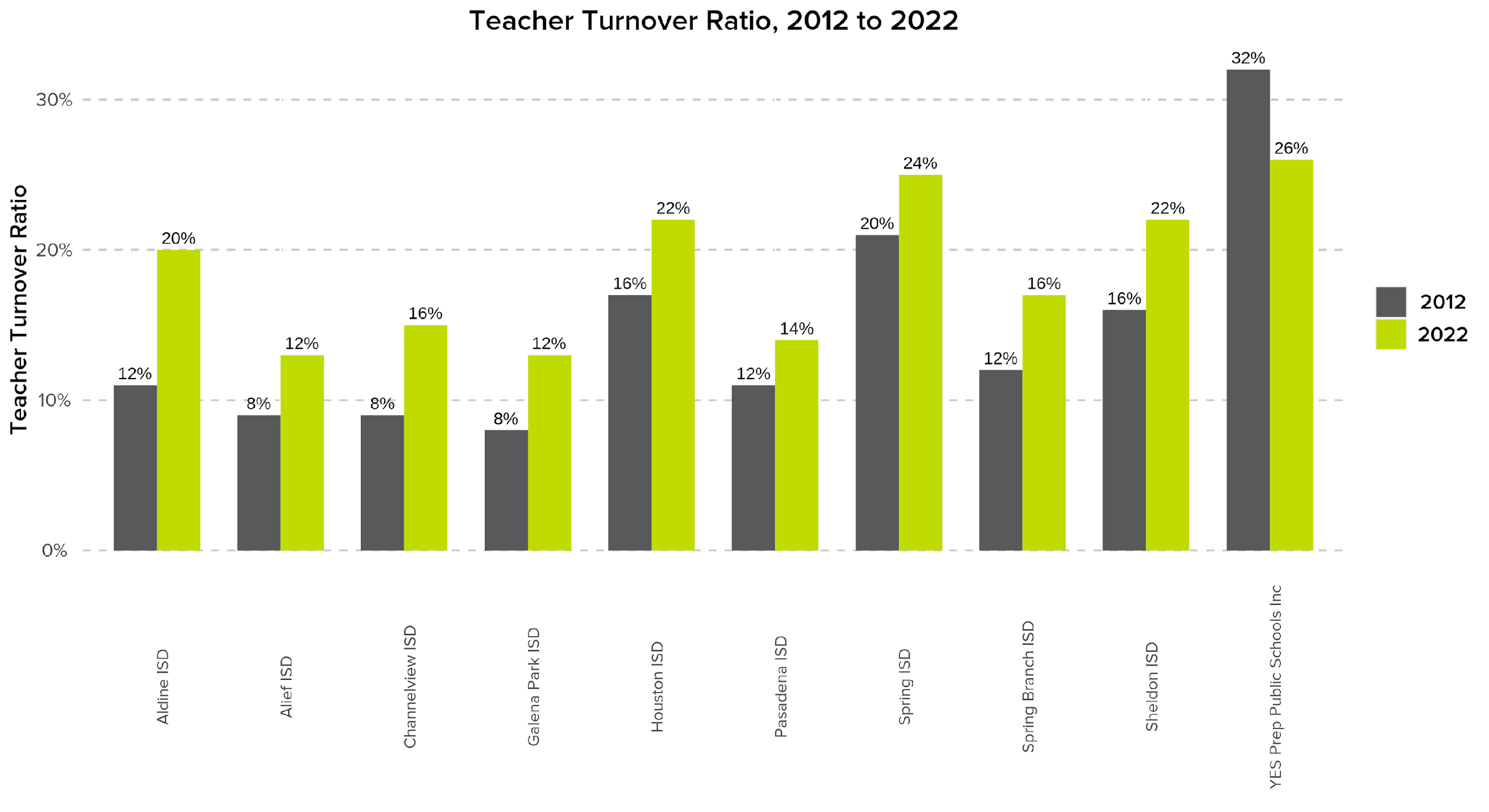 Source: TEA TAPR, 2012 and  2022
Most Houston-area ISDs saw their teacher turnover ratios increase by 4+ percentage points since 2012.
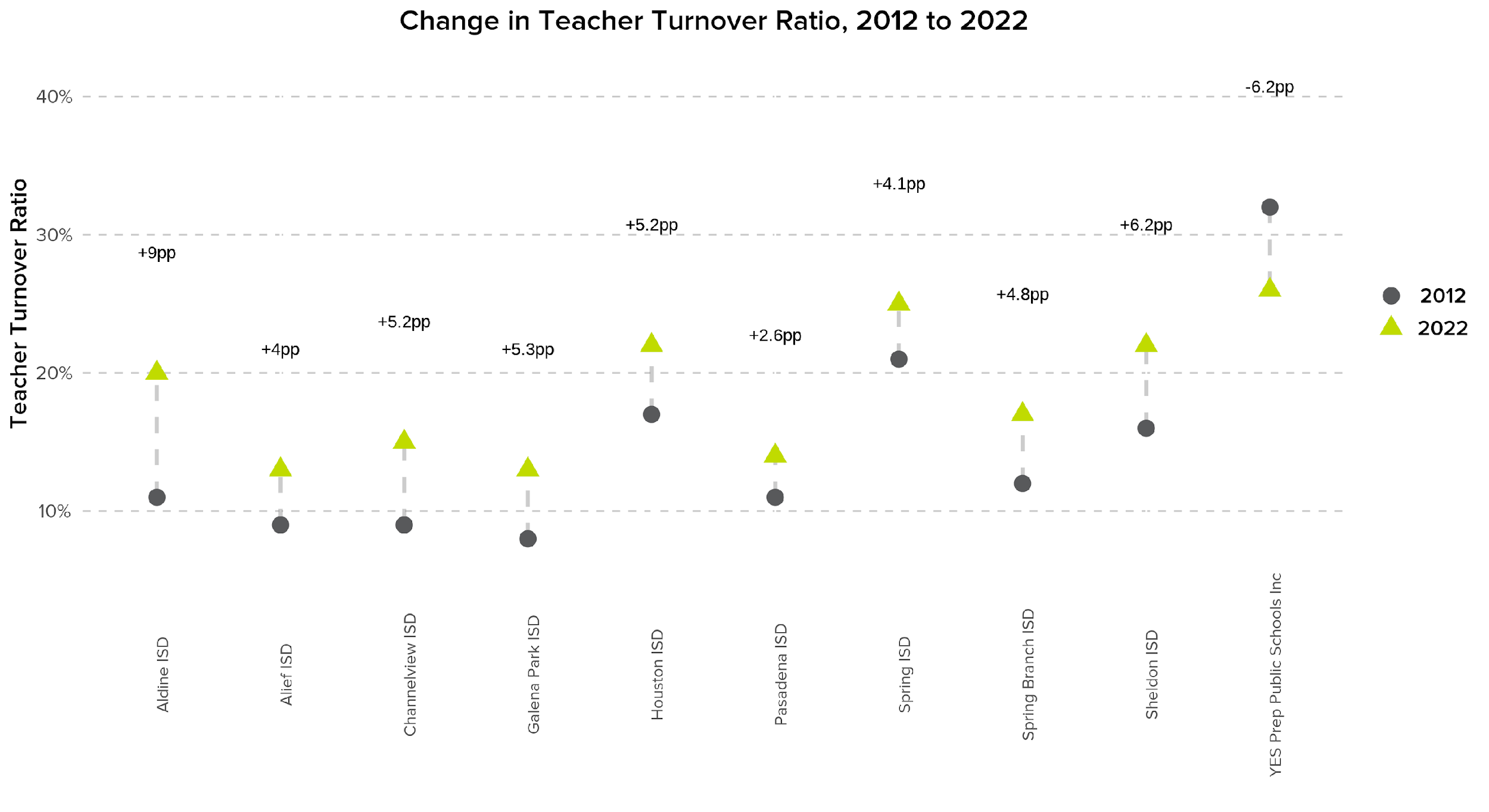 Source: TEA TAPR, 2012 and  2022
Teacher turnover in Houston ISD is inversely related to the Houston region’s unemployment rate.
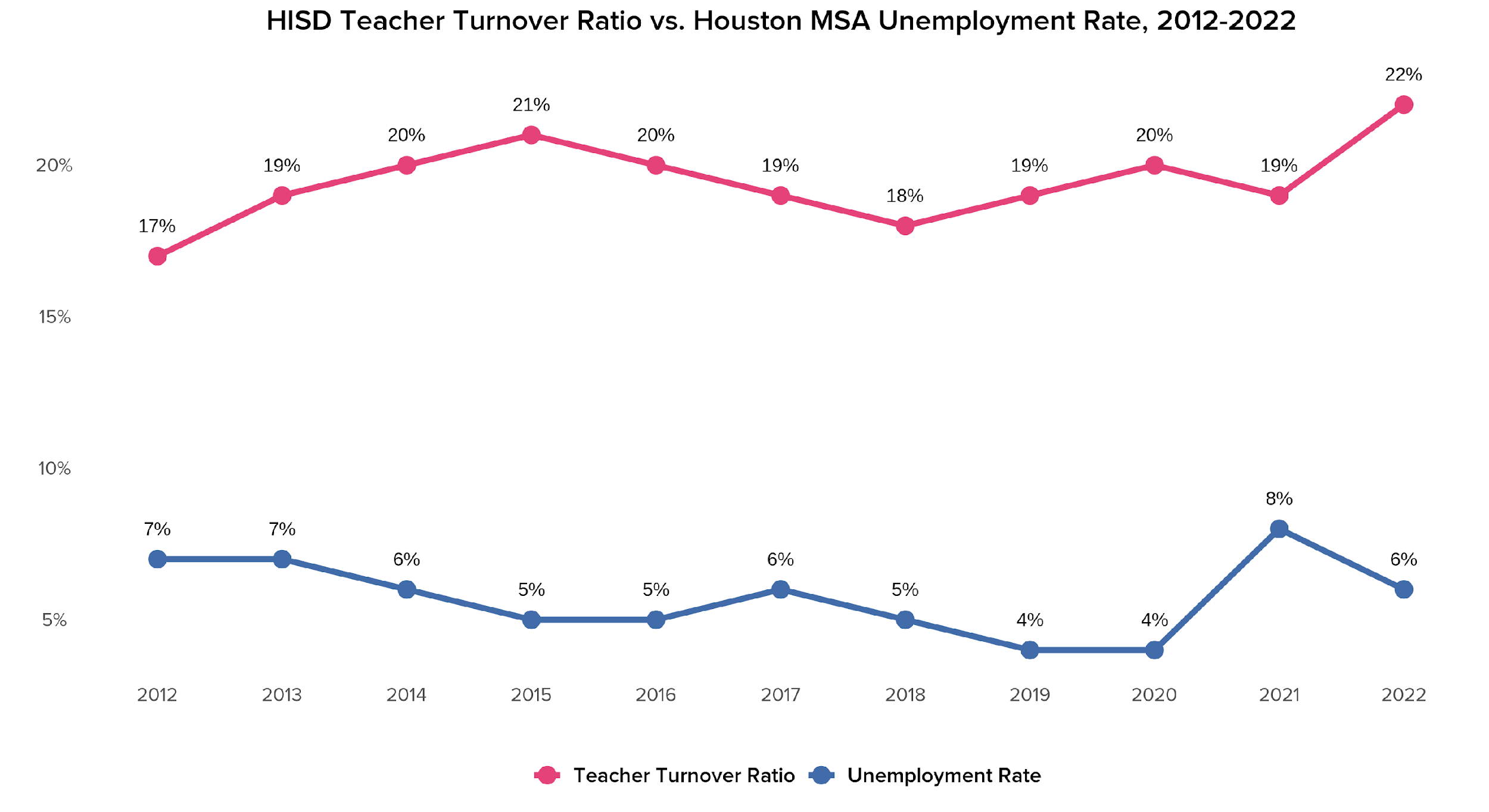 During periods of high unemployment, teachers are more likely to stay in the profession.
Source: TEA TAPR, 2012-2022; U.S. Bureau of Labor Statistics, Unemployment Rate in Houston-The Woodlands-Sugar Land, TX (MSA), 2012-2022. 	Unemployment rates represent unemployment rate as of January of the listed year.
Teacher turnover in Houston ISD is inversely related to the Houston region’s unemployment rate.
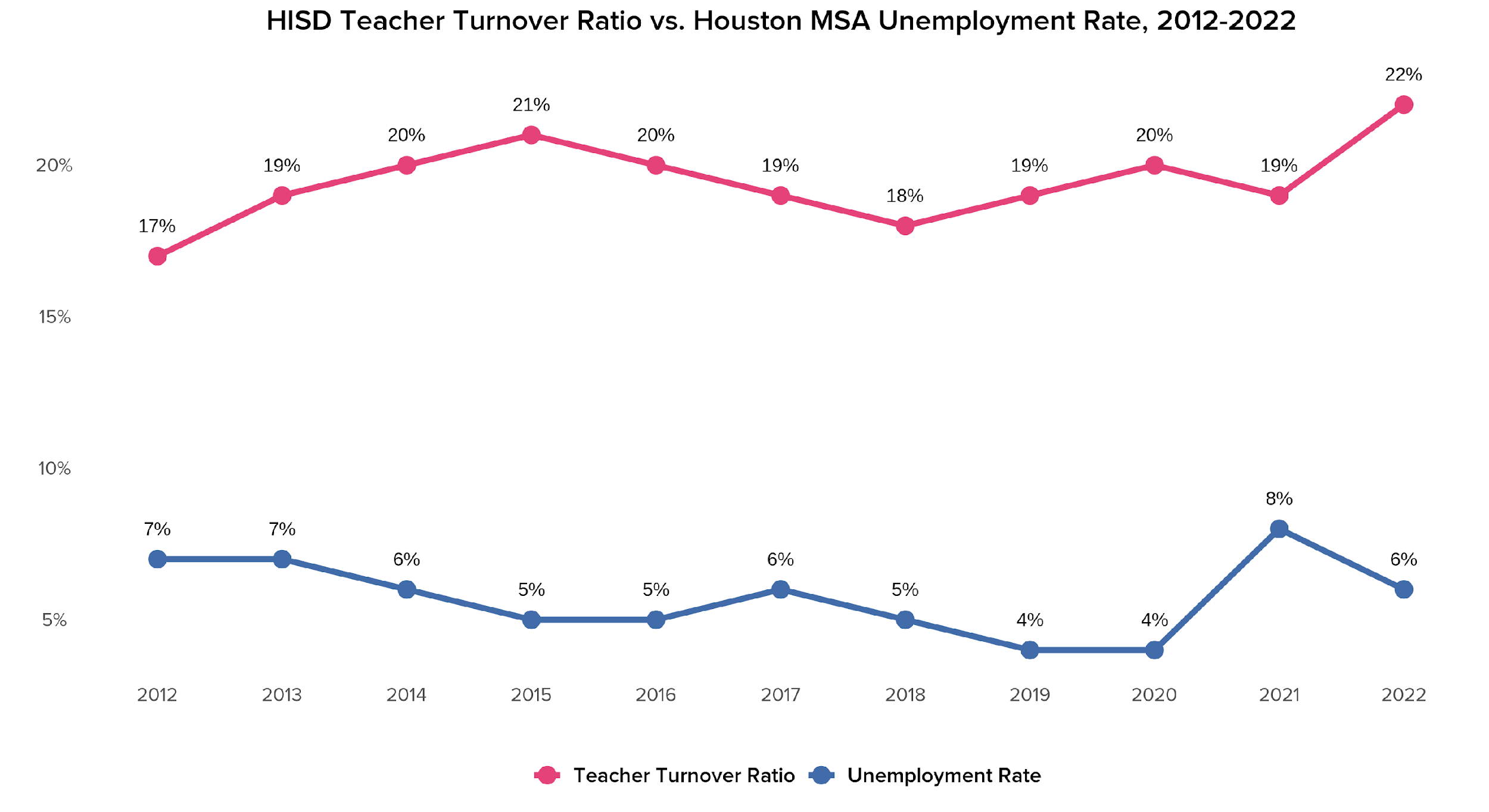 With better labor market conditions, though, teachers are more likely to leave the profession.
Source: TEA TAPR, 2012-2022; U.S. Bureau of Labor Statistics, Unemployment Rate in Houston-The Woodlands-Sugar Land, TX (MSA), 2012-2022. 	Unemployment rates represent unemployment rate as of January of the listed year.
As teacher turnover ratios have increased, so has the proportion of beginning teachers at most Houston-area ISDs and charters.
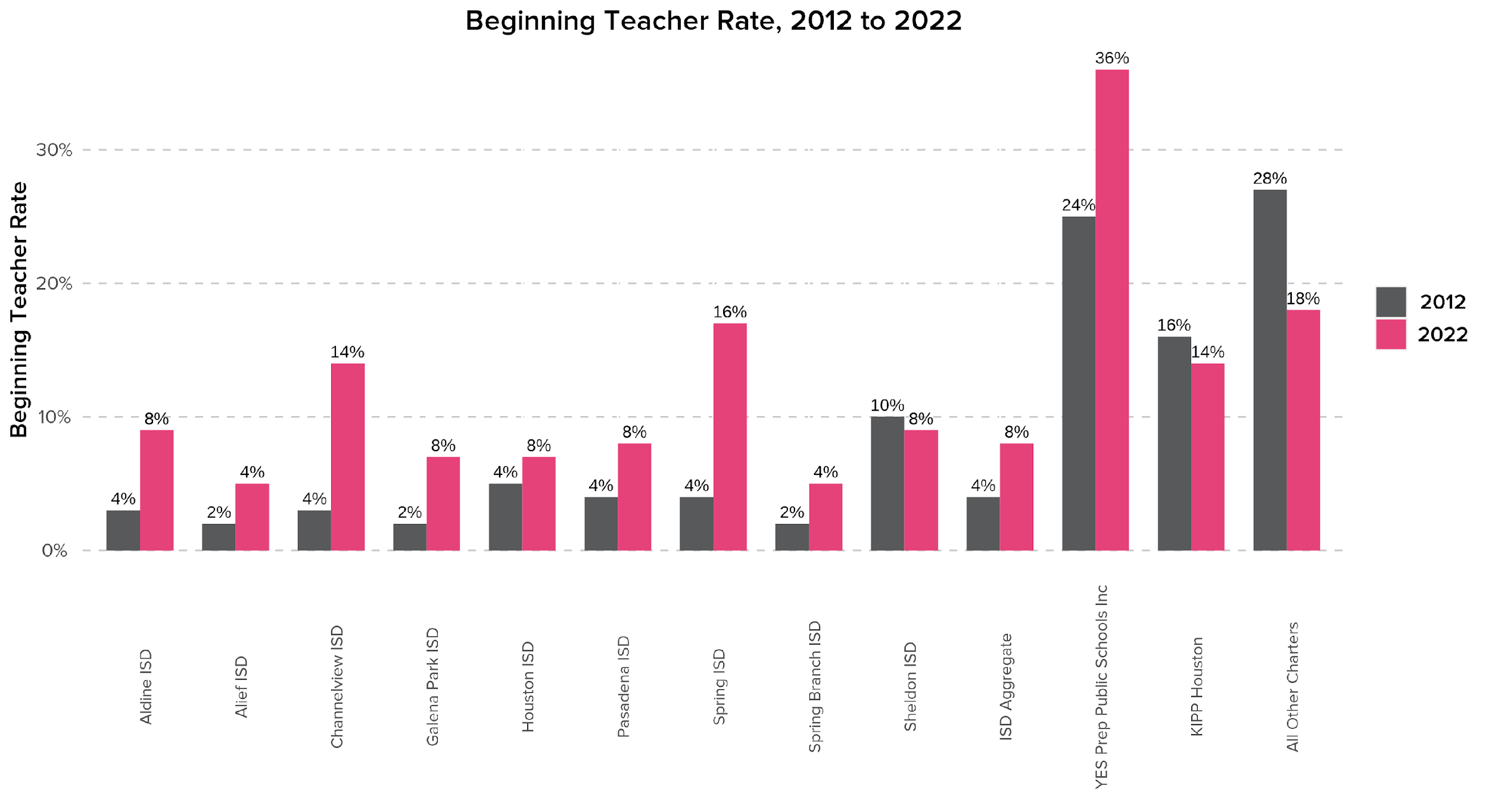 Source: TEA TAPR, 2012 and  2022
Channelview ISD, Spring ISD, and YES Prep all saw double digit increases in their beginning teacher rates since 2012.
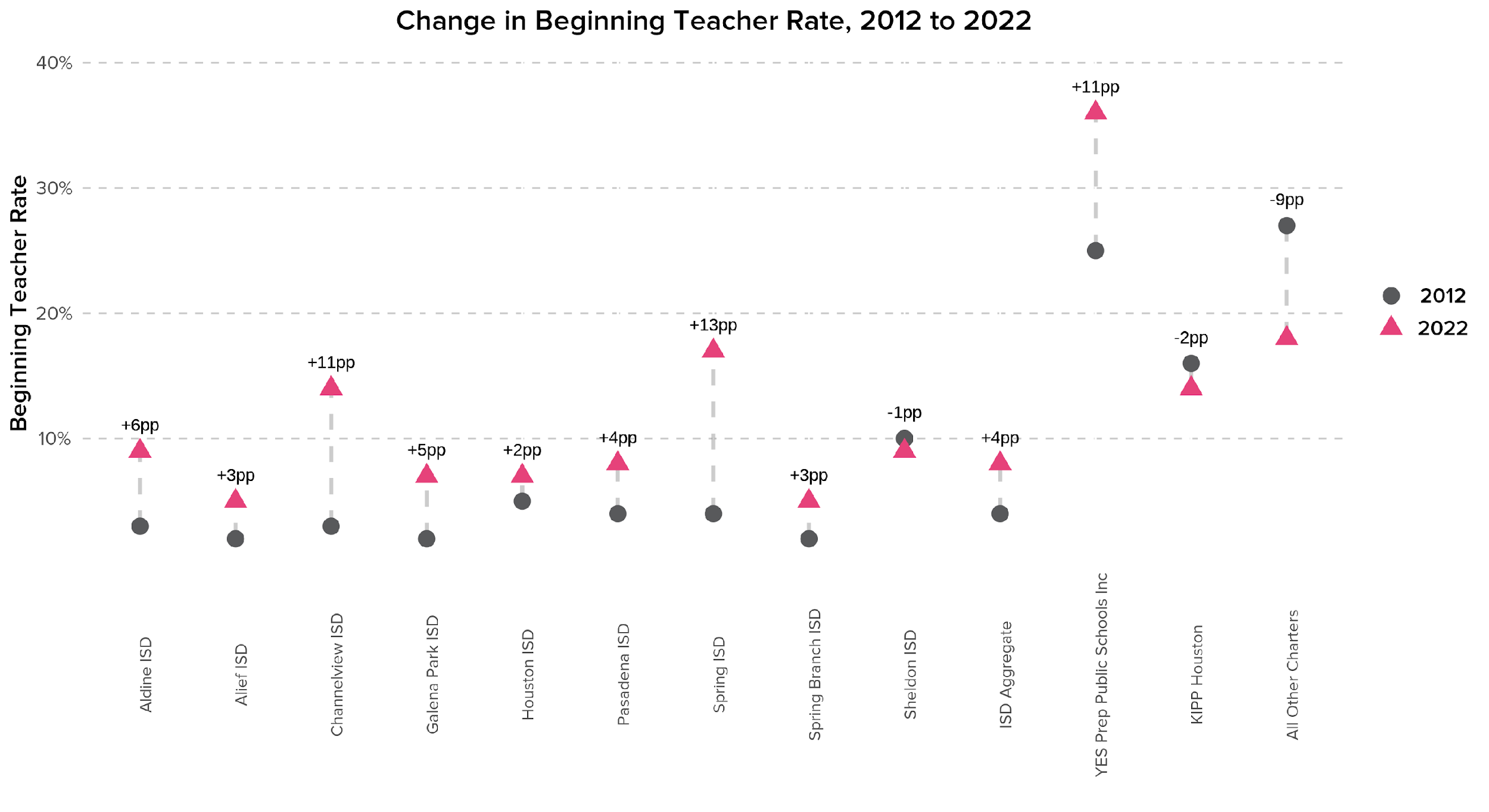 Source: TEA TAPR, 2012 and  2022
Teacher Salaries
‹#›
Most Houston-area ISDs and charters have seen notable decreases in inflation-adjusted salaries since 2012
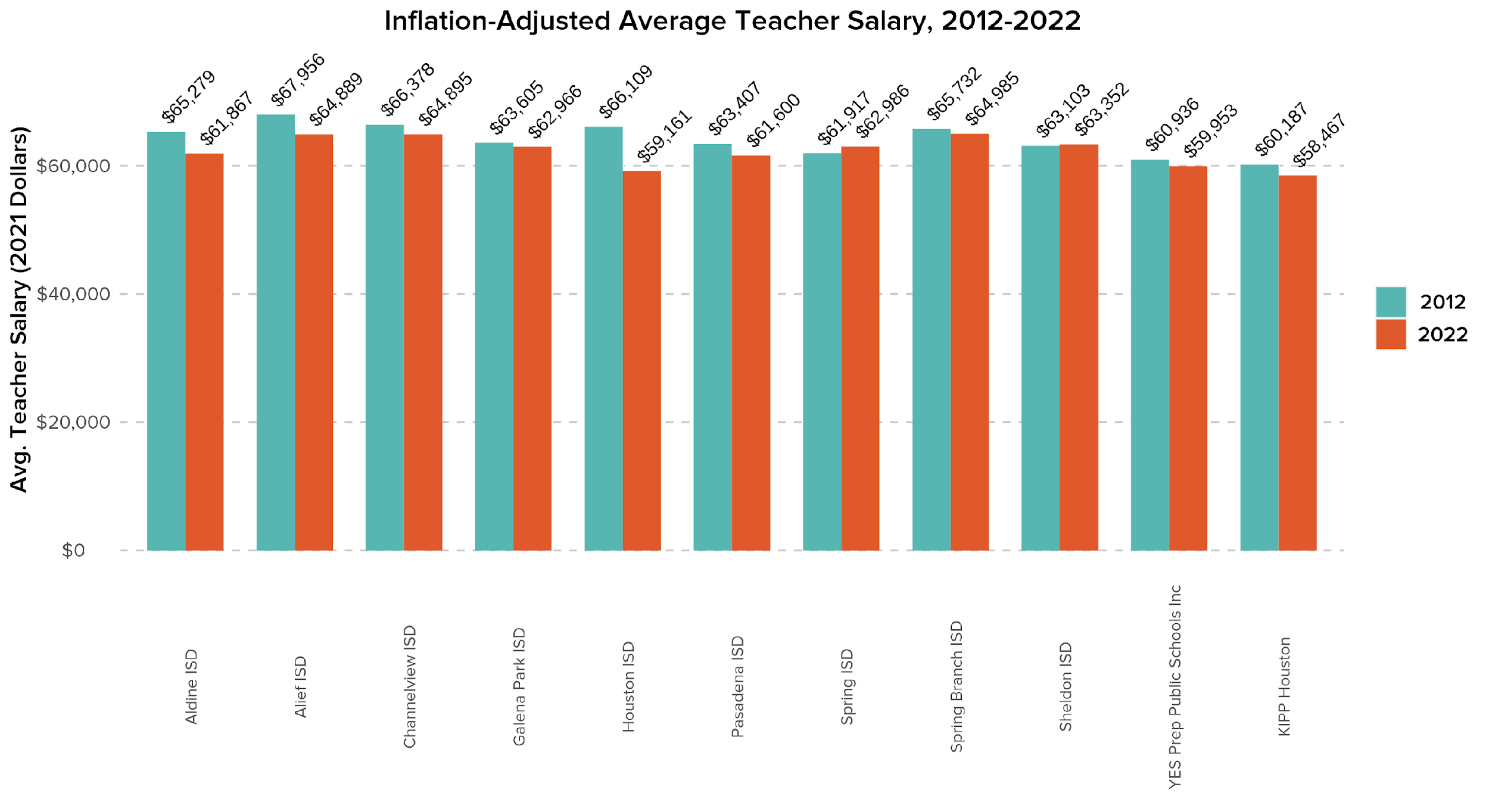 Source: TEA TAPR, 2012 and  2022
Adjusted for inflation, teachers in many Houston-area ISDs earned thousands of dollars less, on average, than in 2012.
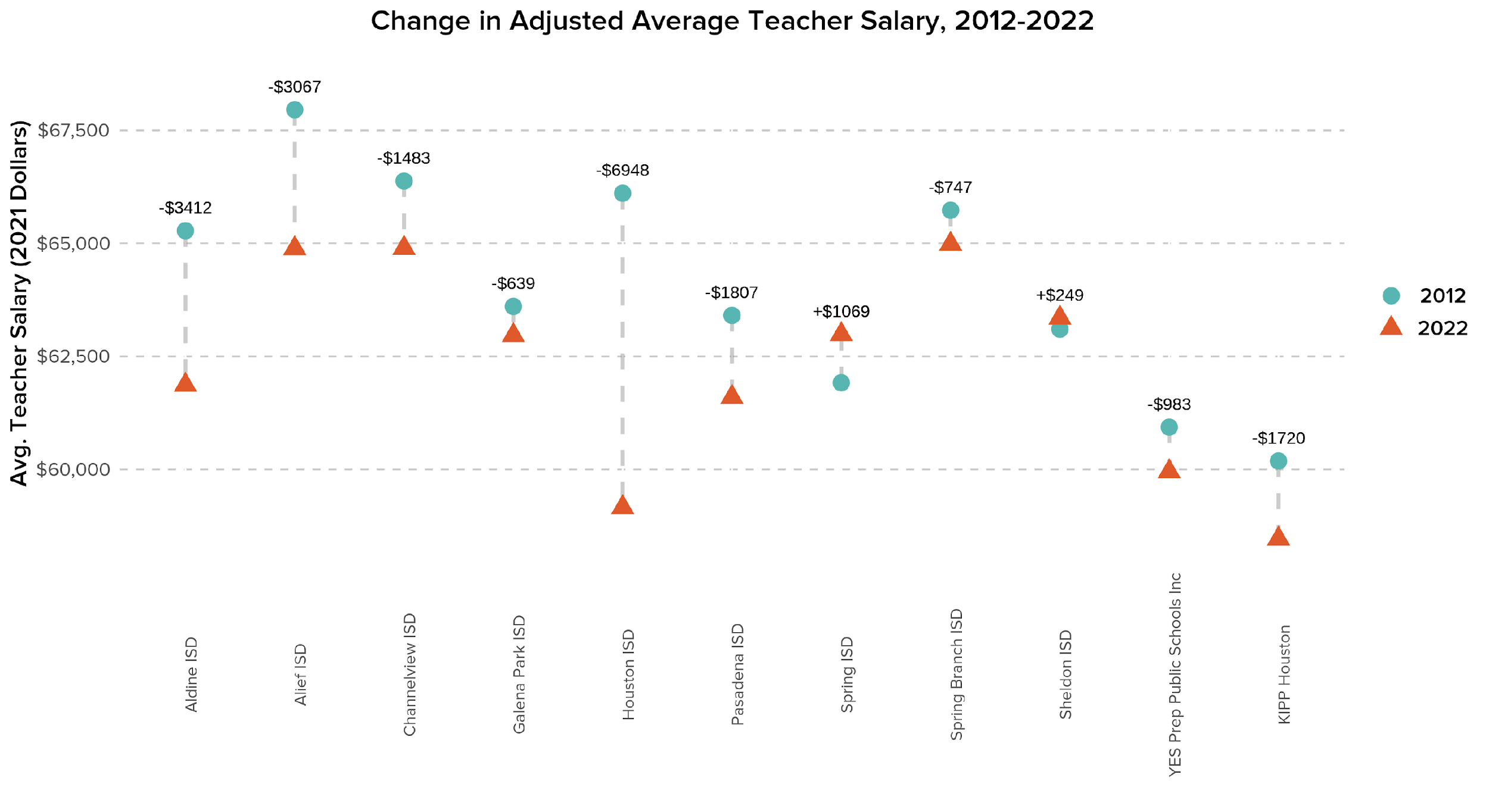 Only Spring ISD teachers saw a meaningful increase in adjusted average salaries from 2012 to 2022.
Source: TEA TAPR, 2012 and  2022
Most ISDs around Houston and Texas saw declines in real teacher salaries since 2012, while their teacher turnover ratios increased.
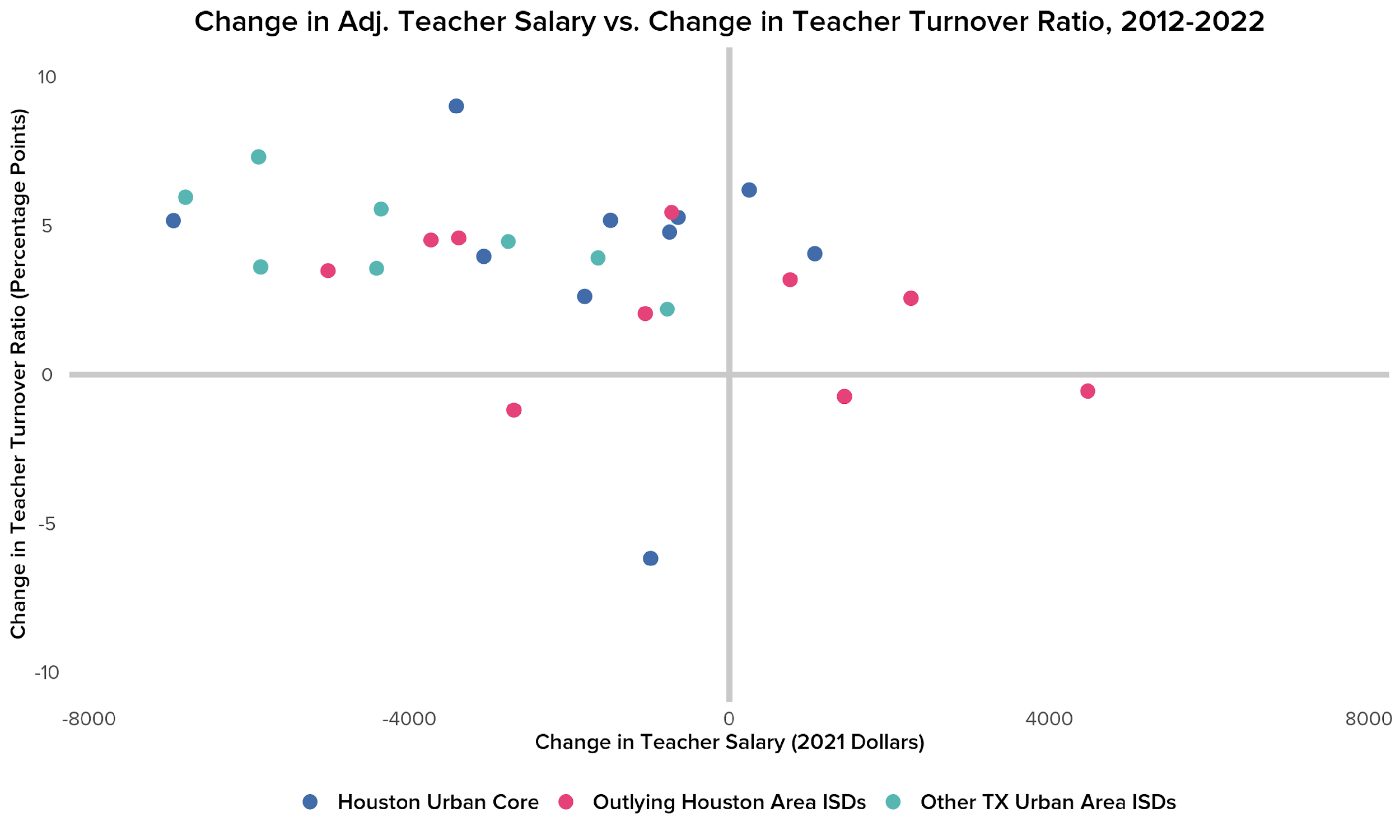 Source: TEA TAPR, 2012 and  2022
Only 4 districts saw decreases in teacher turnover ratio since 2012; 2 of those also saw decreased salaries after inflation.
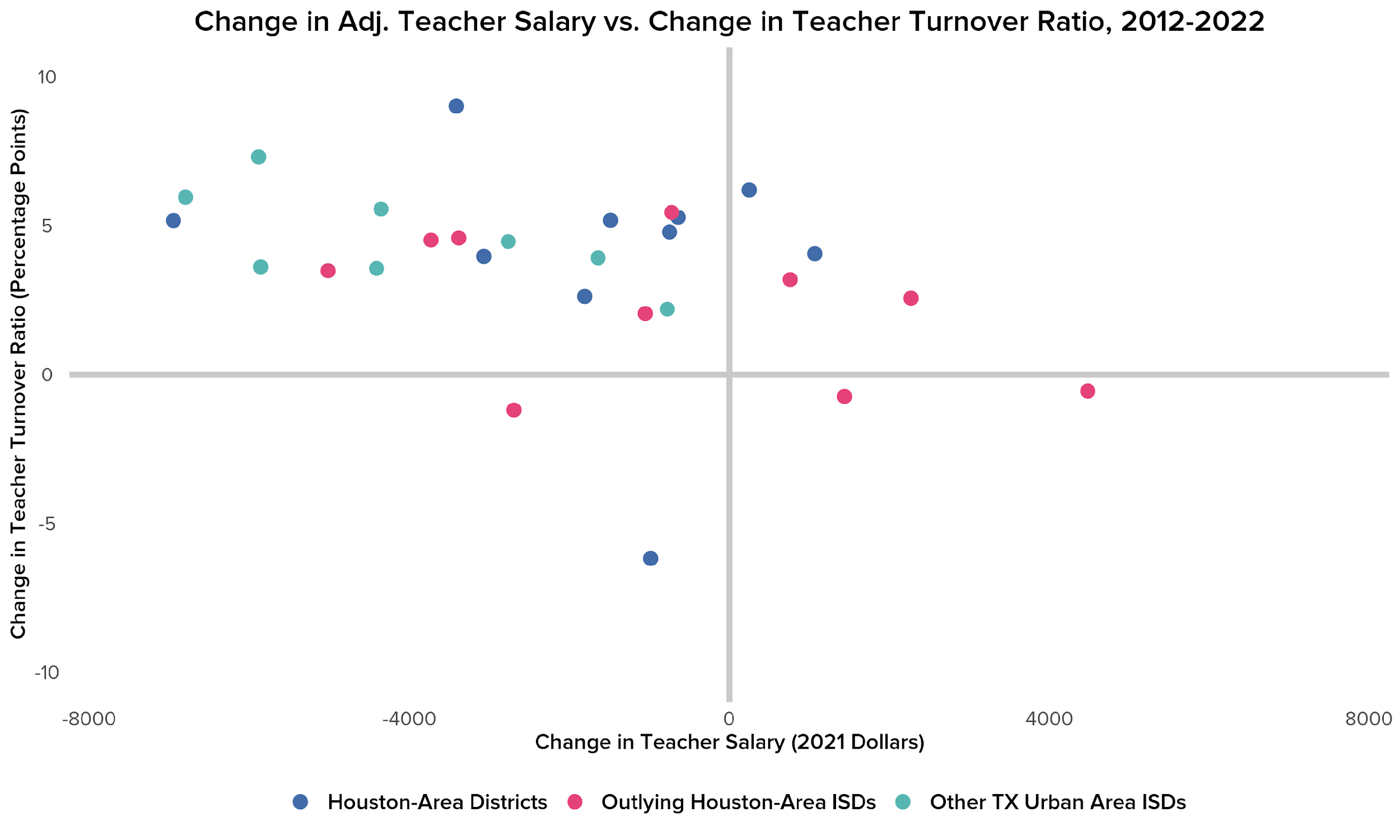 Source: TEA TAPR, 2012 and  2022
Appendix 1: Other Figures
Average teacher experience is lower in campuses that were not rated in 2022 under SB 1365.
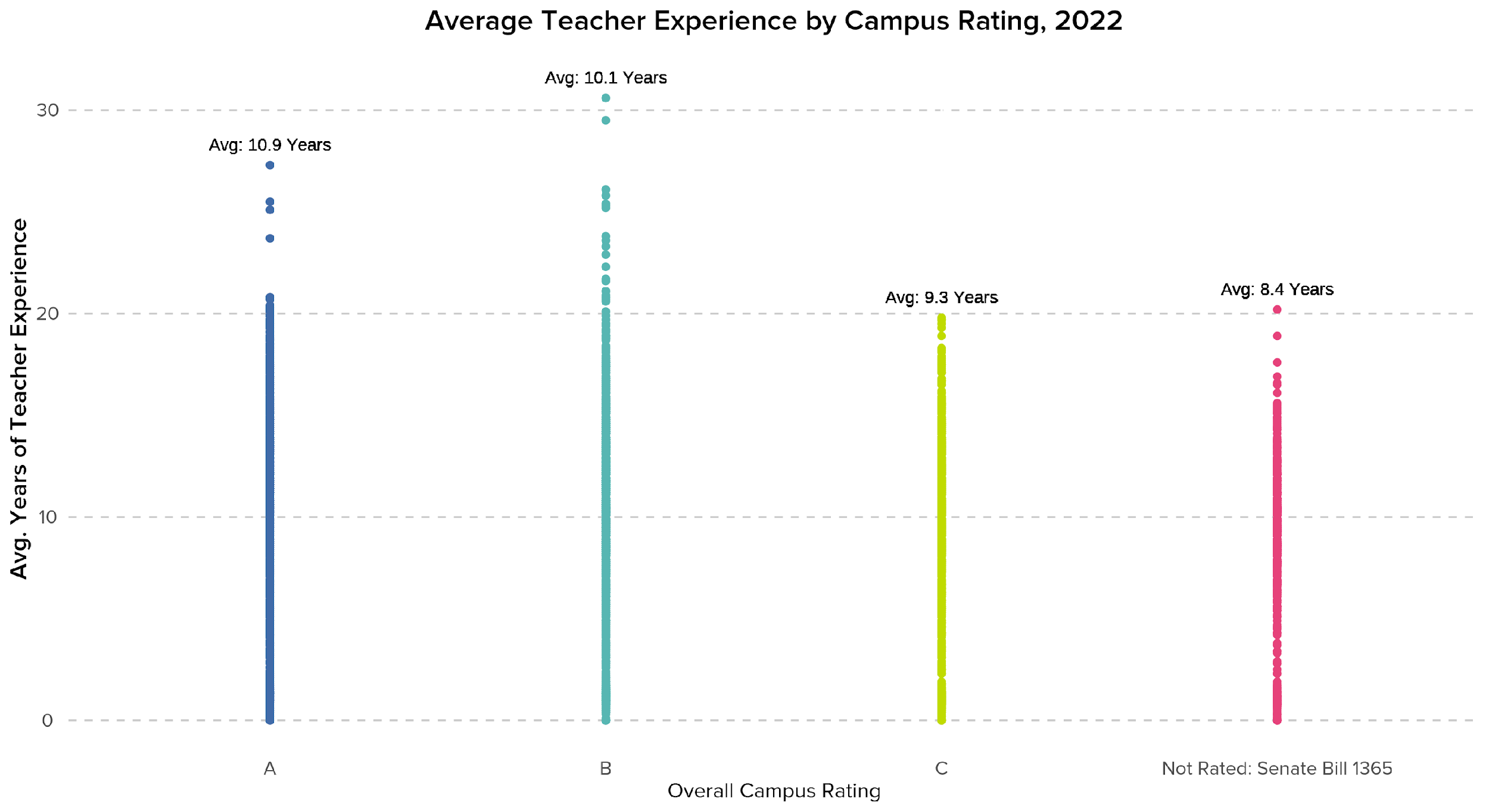 Source: TEA TAPR, 2012 and  2022; TEA Accountability Reports, 2022
Student-teacher ratios vary across campus accountability ratings by grade type.
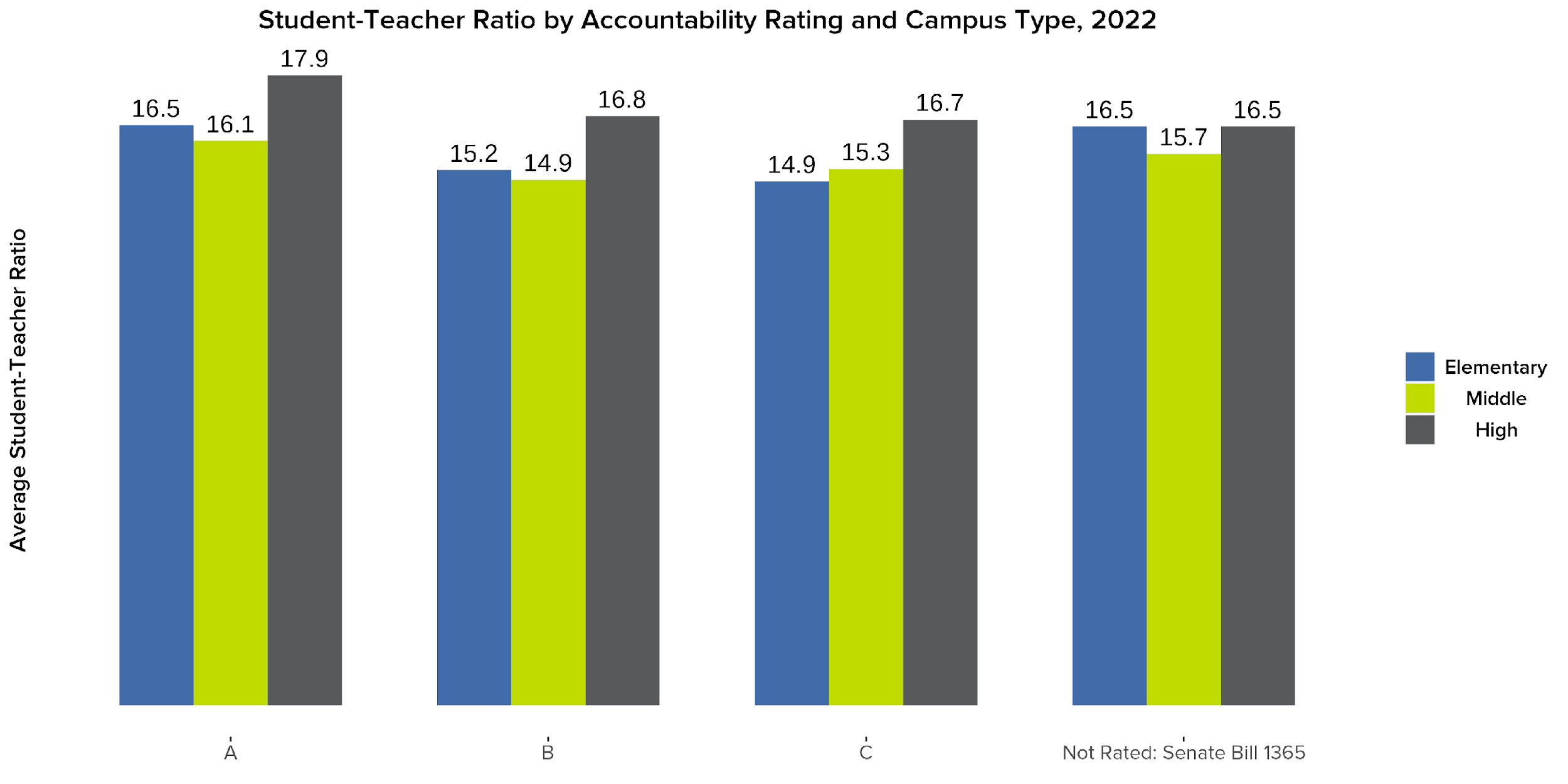 Source: TEA TAPR, 2012 and  2022; TEA Accountability Reports, 2022
Appendix 2: Prior Year Figures
From 2012, Teachers With 1-5 Years of Experience Remain the Largest Cohort of all Experience Bands Within Houston Districts
Percentage Of All Teachers By Band of Experience From 2012 to 2021
There is No Relationship Between Teacher Experience and 3rd Grade Reading Proficiency in the Houston-area
Teacher Experience vs. 3rd Grade Reading Proficiency in the Houston-area, 2021
3rd Grade Reading Proficiency
Teacher Experience (Years)
Source: TEA TAPR, 2021 and TEA STAAR, 2021
There is No Relationship Between Teacher Experience and 4th Grade Math Proficiency in the Houston-area
Teacher Experience vs. 4th Grade Math Proficiency in the Houston-area, 2021
4th Grade Math Proficiency
Teacher Experience (Years)
Source: TEA TAPR, 2021 and TEA STAAR, 2021
There is a Slight Positive Relationship Between Teacher Experience and 8th Grade Science Proficiency in the Houston-area
Teacher Experience vs. 8th Grade Science Proficiency in the Houston-area, 2021
8th Grade Science Proficiency
Teacher Experience (Years)
Source: TEA TAPR, 2021 and TEA STAAR, 2021
There is Little Relationship Between Teacher Experience and CCMR in the Houston-area
Teacher Experience vs. CCMR in the Houston-area, 2021
CCMR
Teacher Experience (Years)
Source: TEA TAPR, 2021
Appendix 3: Another View of Change
Most Houston-area ISDs saw decreases in average teacher tenure since 2012, showing teachers are staying with a district for less time.
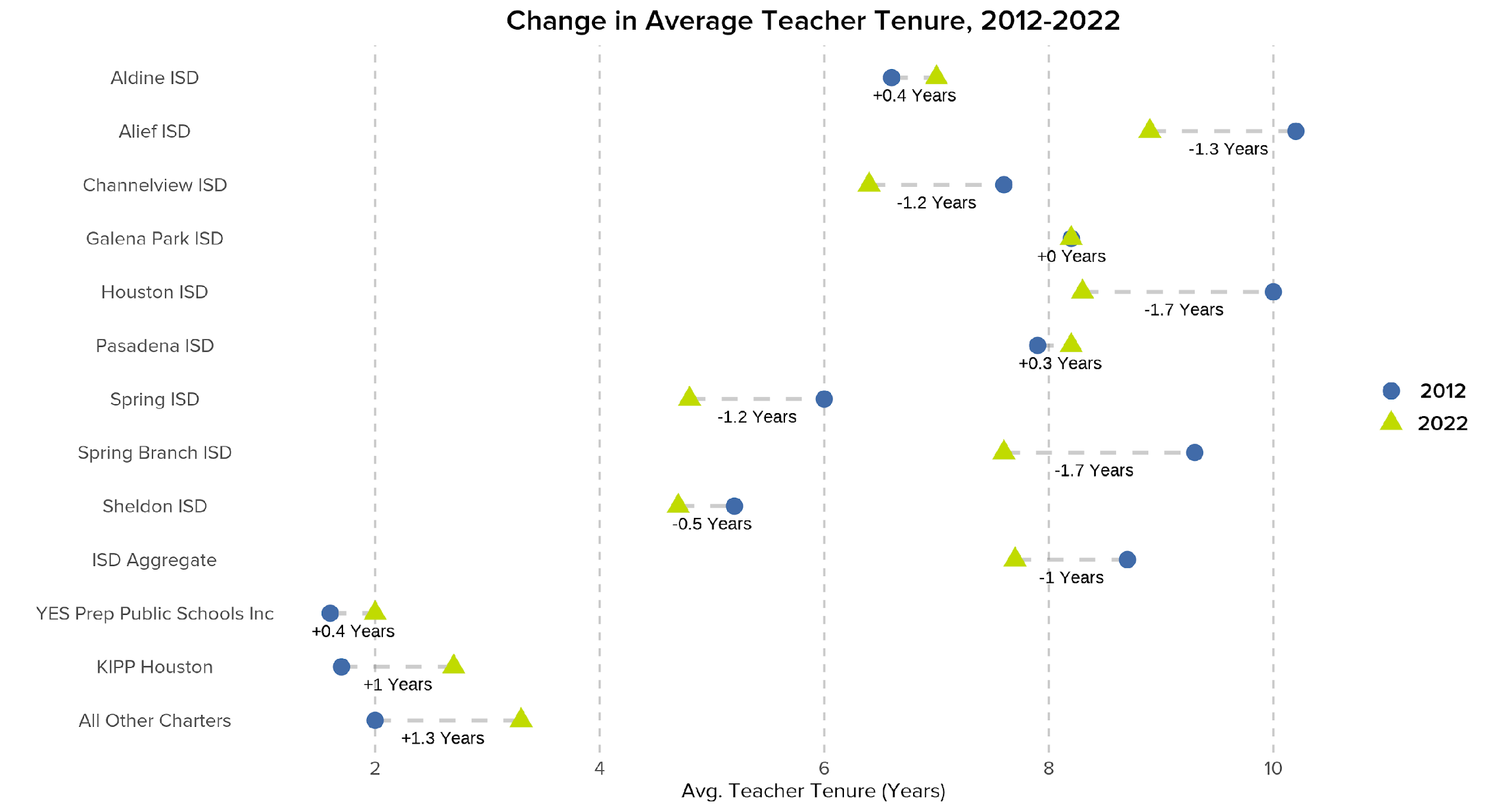 Source: TEA TAPR, 2012 and  2022
Similarly, average teacher experience has declined or stayed flat since 2012 at many—but not all—Houston-area ISDs.
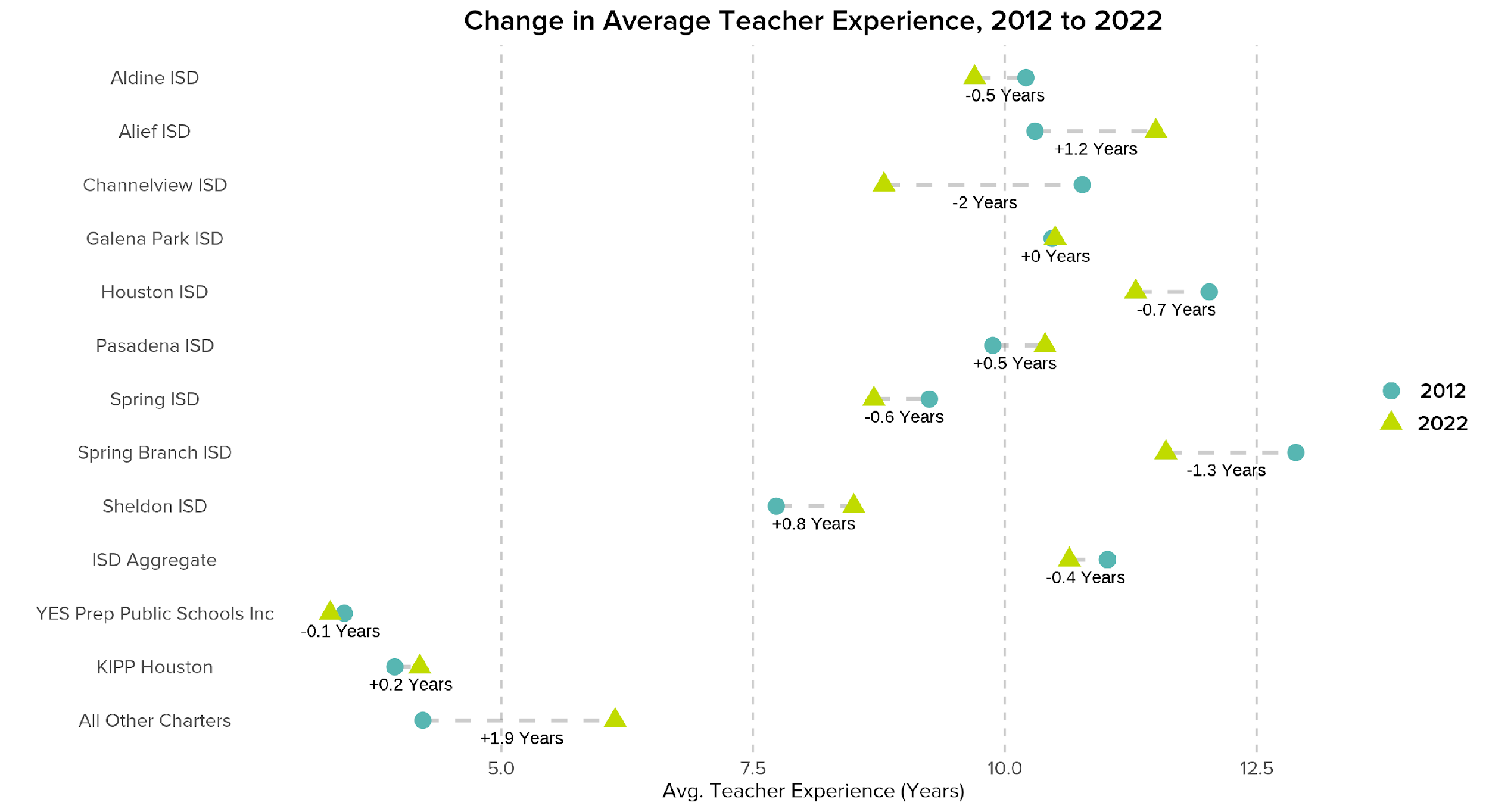 Source: TEA TAPR, 2012 and  2022
All Houston-area ISDs saw increases in their teacher turnover ratios since 2012, while YES Prep’s teacher turnover declined.
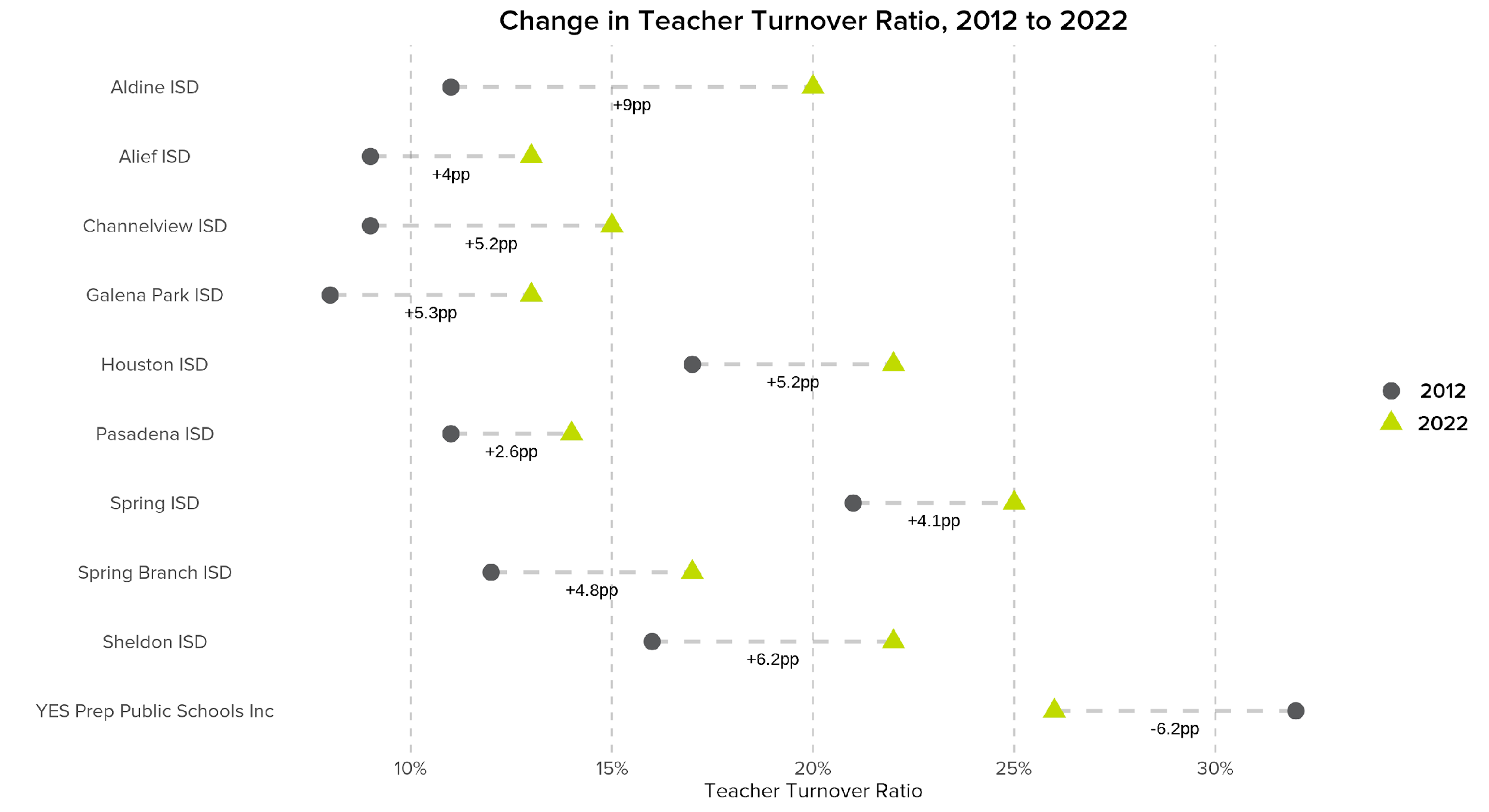 Source: TEA TAPR, 2012 and  2022
As teacher turnover ratios have increased, so has the proportion of beginning teachers at most Houston-area ISDs and charters.
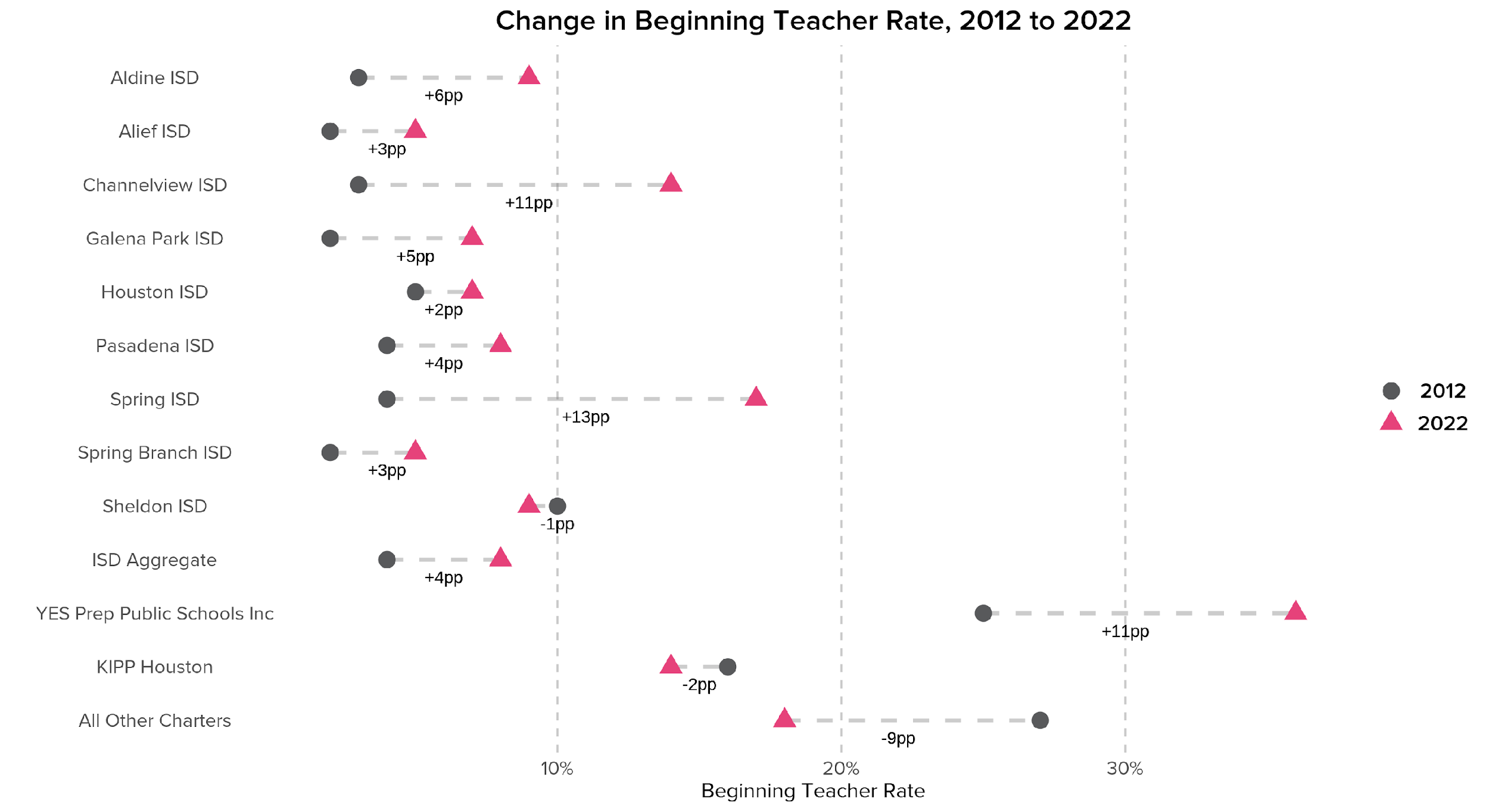 Source: TEA TAPR, 2012 and  2022
Most Houston-area ISDs and charters have seen notable decreases in inflation-adjusted salaries since 2012
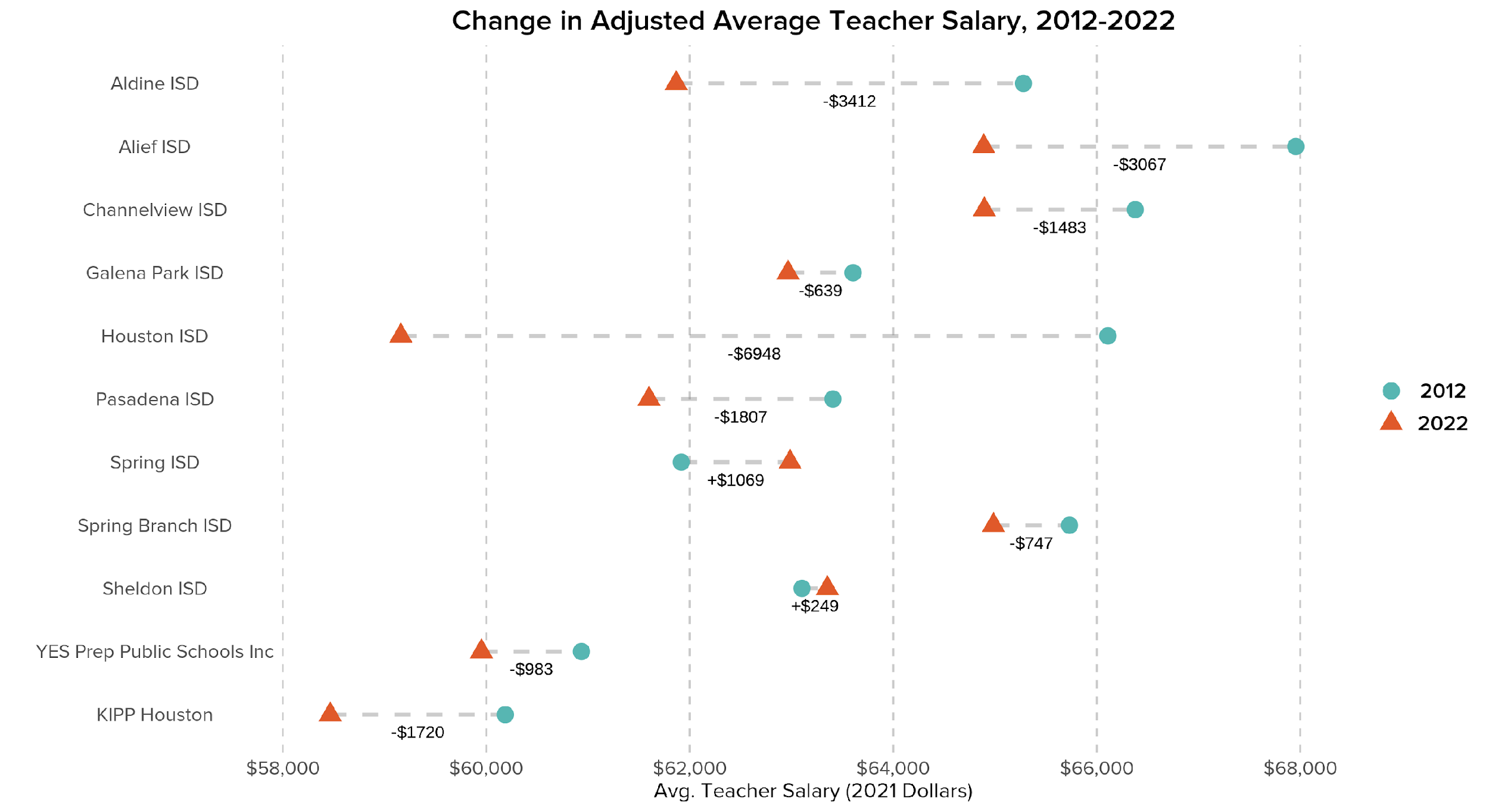 Source: TEA TAPR, 2012 and  2022